Past Simple
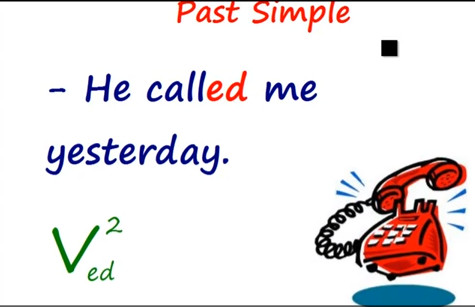 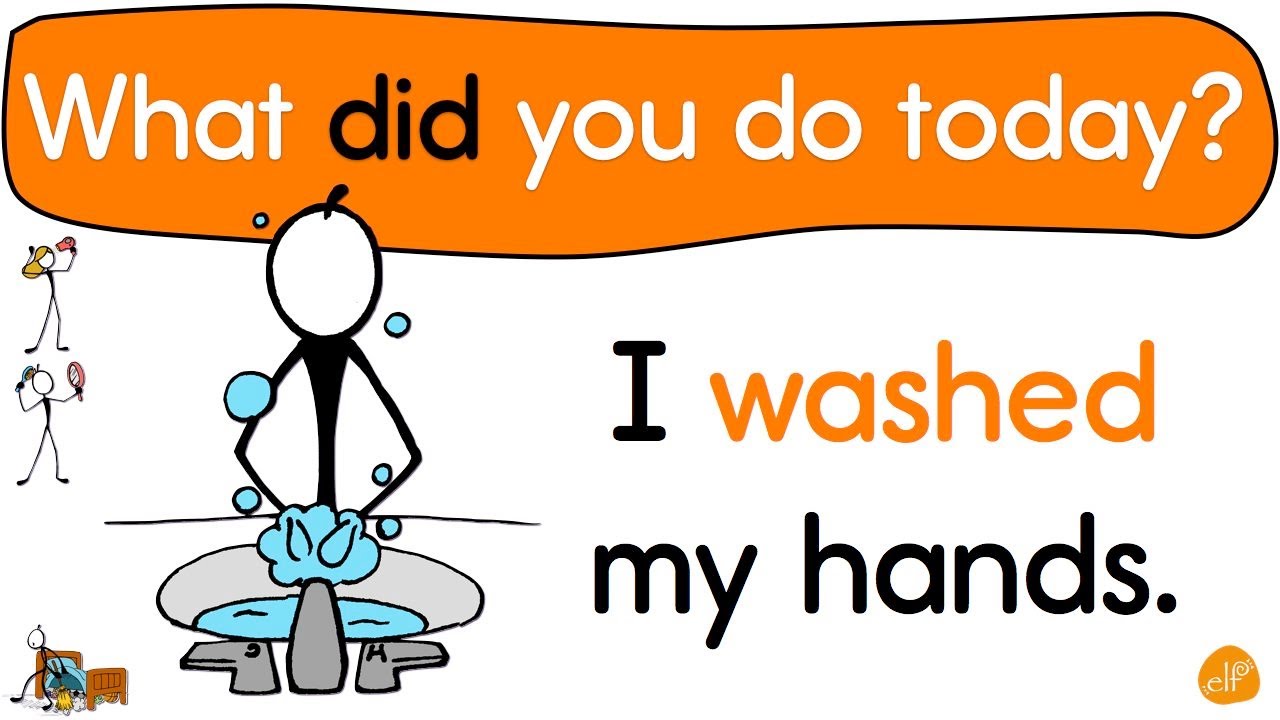 Past Simple
vs
Past Continuous
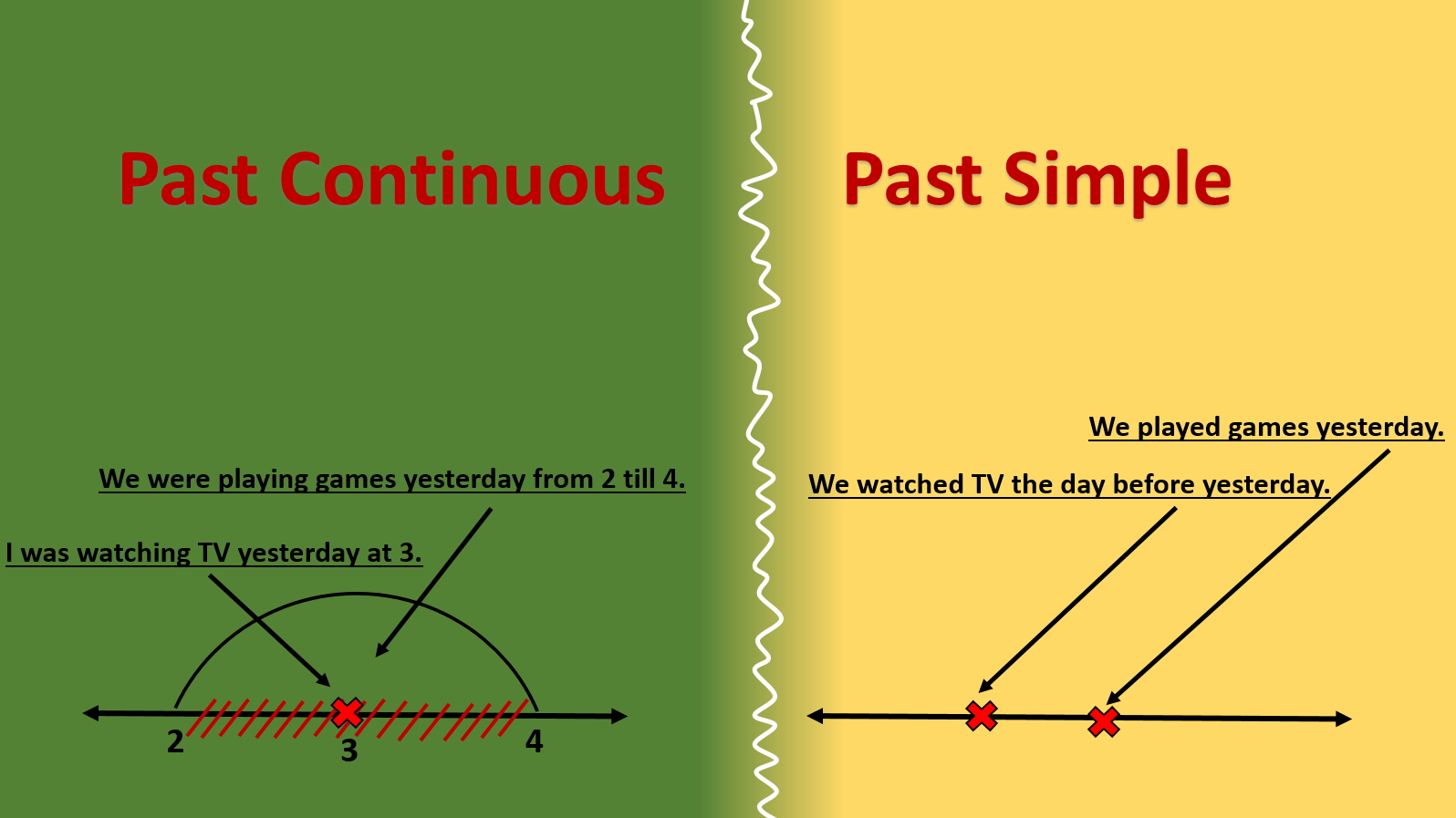 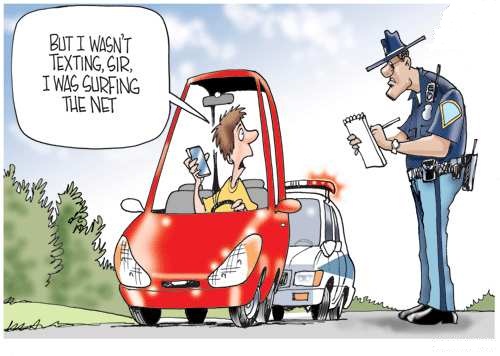 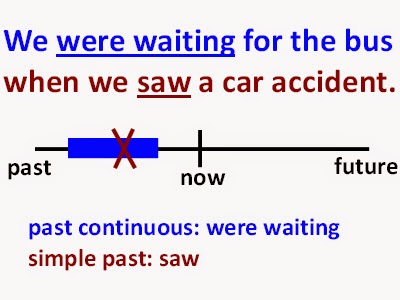 Past Simple
vs 
Past Perfect
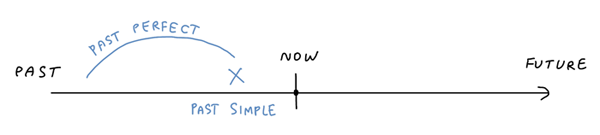 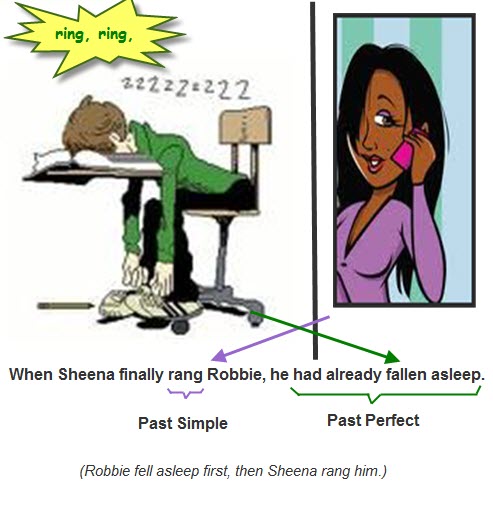 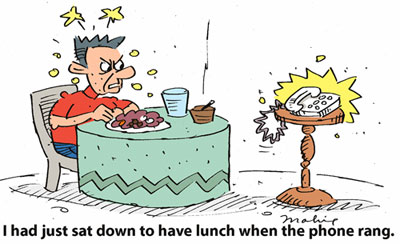